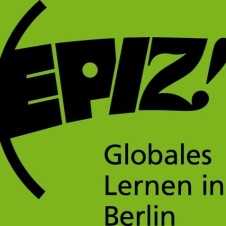 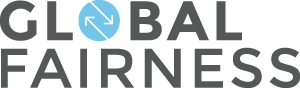 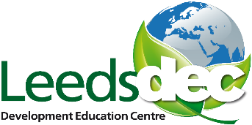 Educating across West Yorkshire for a just and sustainable world
"El cambio climático" Spanish scheme of work Lesson 1
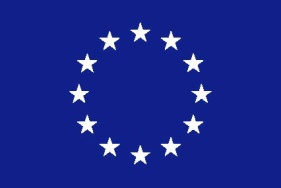 The project ‘Global Fairness: Schools as Agents of Change’ has been funded with support from the European Commission. The contents of these actions are the sole responsibility of the contractor and can in no way be taken to reflect the views of the European Union.
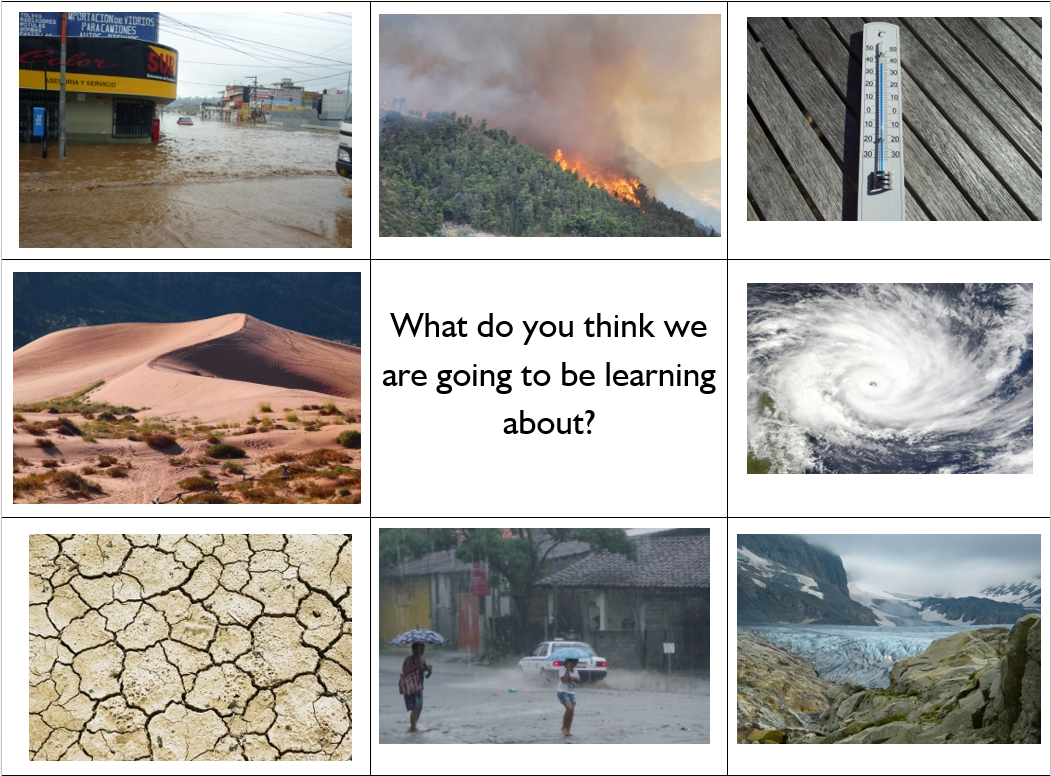 Español
"El cambio climático"
The environmental and social impacts of climate change
Lesson 1
Learning outcomes: 
Familiarise with the series theme 
Understand that there are ecological and social impacts of climate change
Develop vocabulary linked to the environmental and social impacts of climate change.

Lesson objectives:
Match pictures with key terms
Play a memory game
Ecological consequences of climate change
Español
Inglés
Social consequences of climate change
Español
Inglés
Tarea / Task 1
Match the photo with the correct Spanish word

For example:
	
(la) desertificación 		                 (la) migración 

			      Desertification				      Migration

                          (Ecological)                                                              (Social)
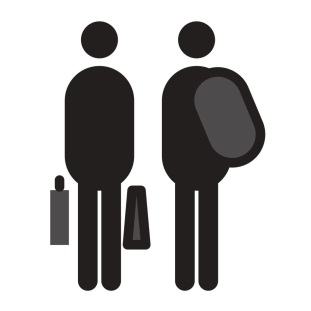 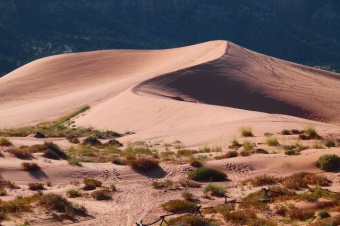 Tarea 2:
Comprobad vuestras soluciones. 
Cortad las casillas con las imágenes y los términos españoles y jugad al memory. 

Task 2:
Check your answers
Cut out the boxes and play a memory game
Español
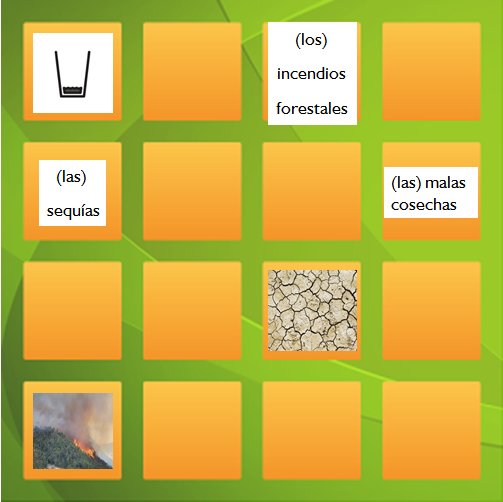 Inglés
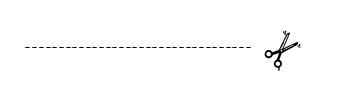 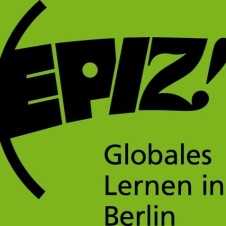 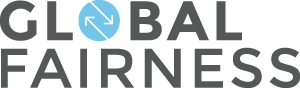 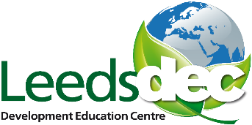 Educating across West Yorkshire for a just and sustainable world
"El cambio climático" Spanish scheme of work Lesson 2
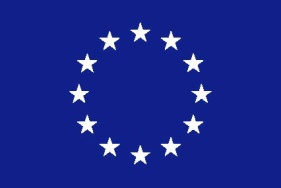 The project ‘Global Fairness: Schools as Agents of Change’ has been funded with support from the European Commission. The contents of these actions are the sole responsibility of the contractor and can in no way be taken to reflect the views of the European Union.
Lesson 2
Learning outcomes: 
To consolidate new vocabulary 
To recognise relationships between the social and environmental impacts of climate change

Lesson objective: To create a mind map
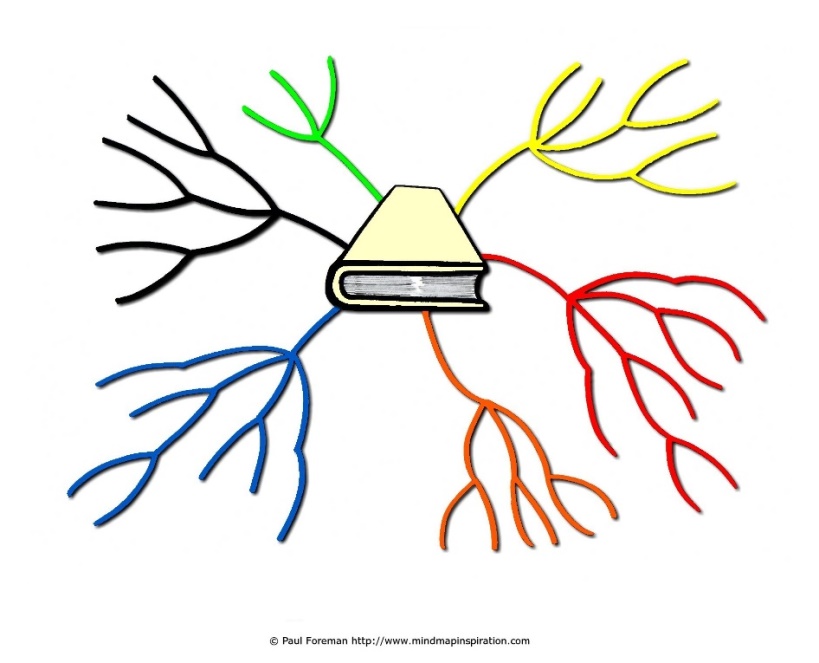 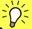 Starter activity
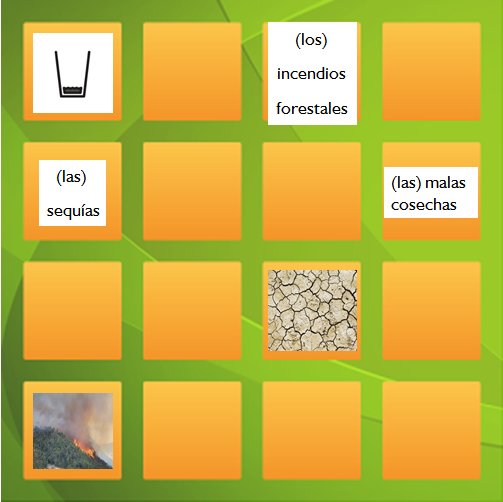 Task: Play a memory game (e.g. pairs) with the cards from last lesson
Tarea / Task: Create a mind map
Instructions:
Take turns to choose a Spanish term and stick it onto the mind map

Draw lines between different terms to show the relationships between the different social and environmental impacts of climate change 

Using the new vocabulary and the help box annotate your mind map to explain the relationships

Remember to speak lots of Spanish!
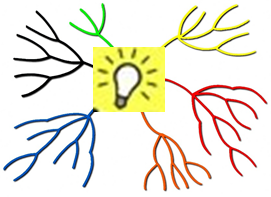 Español
Inglés
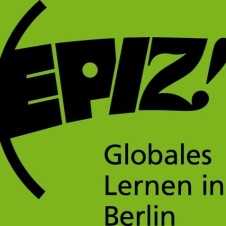 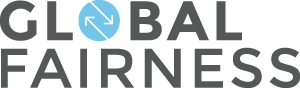 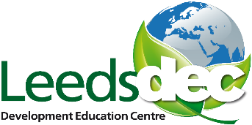 Educating across West Yorkshire for a just and sustainable world
"El cambio climático" Spanish scheme of work Lesson 3
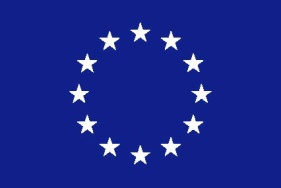 The project ‘Global Fairness: Schools as Agents of Change’ has been funded with support from the European Commission. The contents of these actions are the sole responsibility of the contractor and can in no way be taken to reflect the views of the European Union.
Lesson 3: Research task
Learning outcomes: Understand how climate change affects people’s lives in Latin America

Lesson objectives:  Research how climate change affects people’s lives in a specific Latin American country
Example: The impact of climate change on coffee farmers in Nicaragua
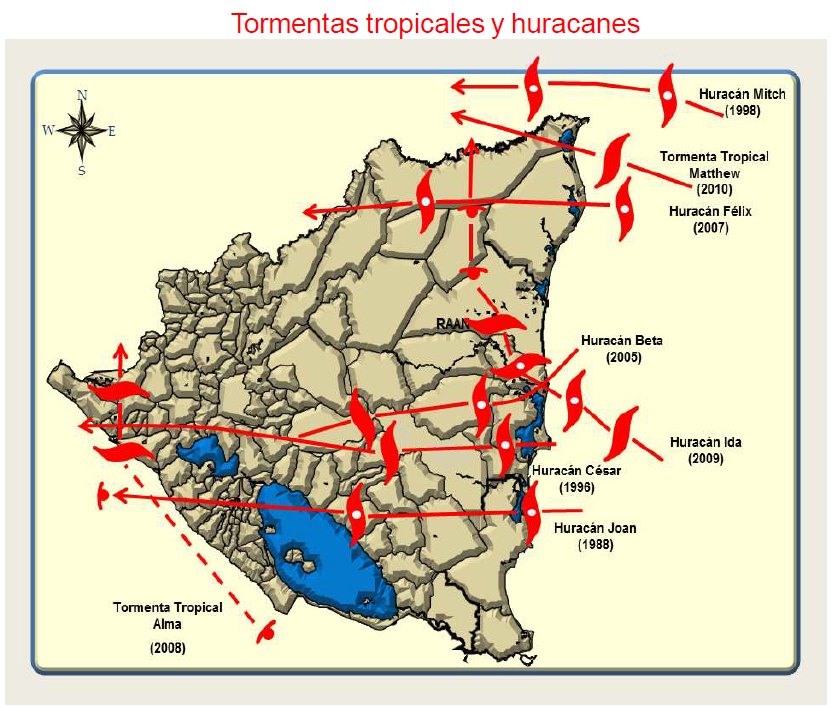 Example: The impact of climate change on coffee farmers in Nicaragua
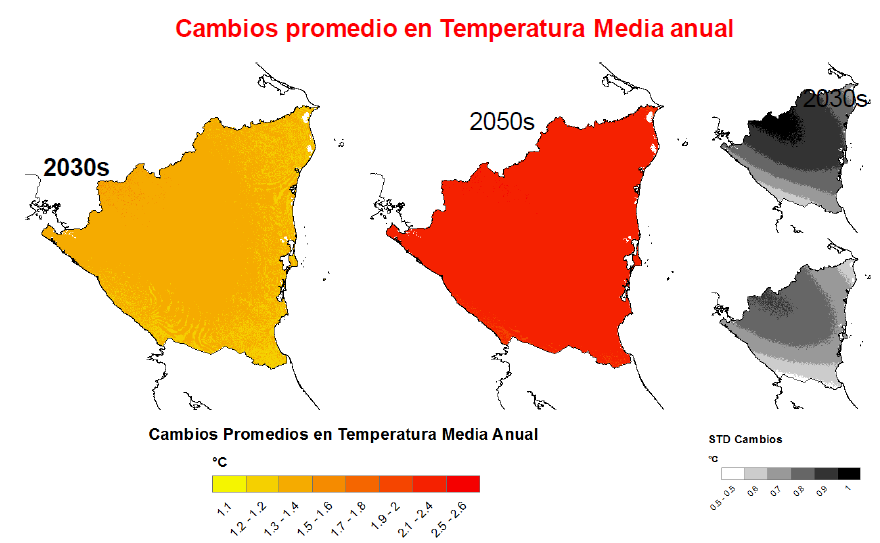 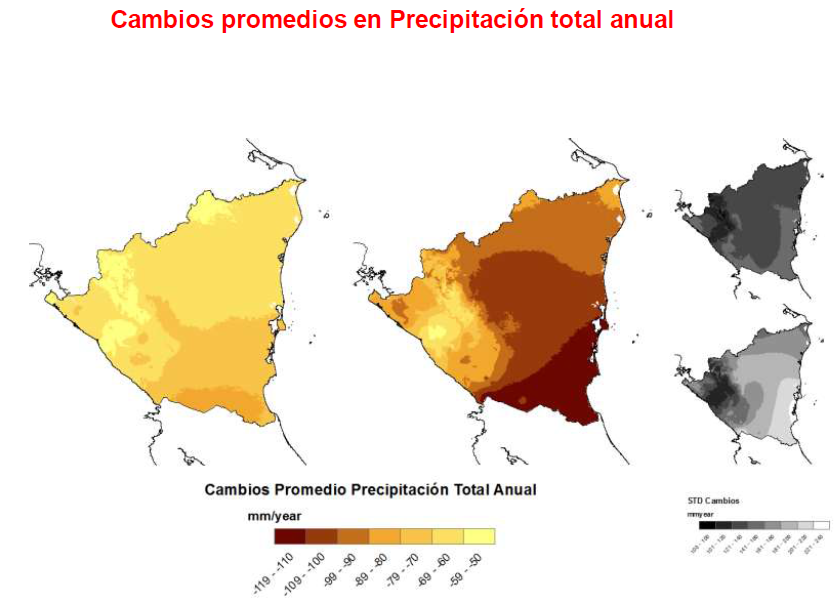 Example: The impact of climate change on coffee farmers in Nicaragua
El aumento de la temperatura promedio en Nicaragua en los últimos 50 años ha sido de 0,06 grados centígrados al año, lo que representa un incremento total de 3 grados centígrados en el último medio siglo
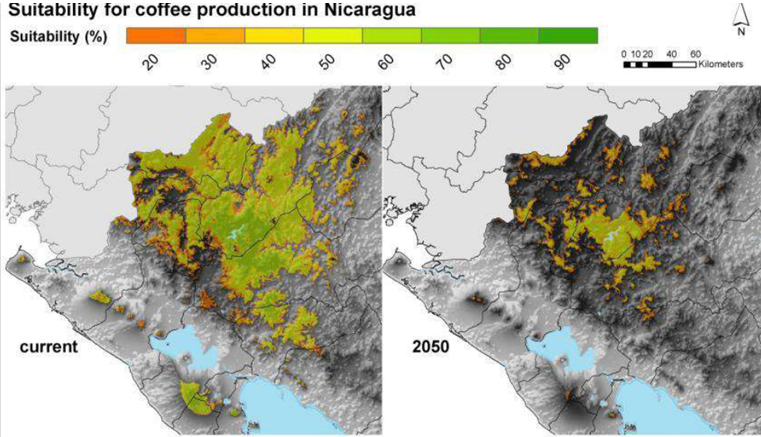 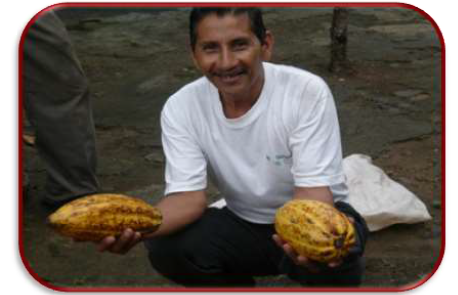 DIVERSIFICANDO LA PRODUCCION: ¿PORQUE INVERTIMOS EN CACAO?
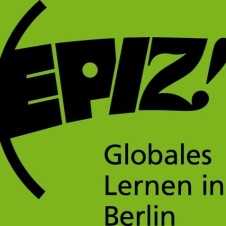 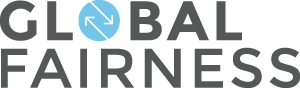 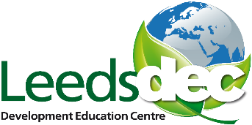 Educating across West Yorkshire for a just and sustainable world
"El cambio climático" Spanish scheme of work Lesson 4
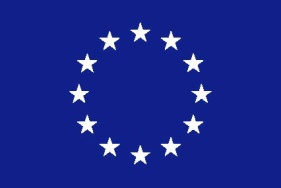 The project ‘Global Fairness: Schools as Agents of Change’ has been funded with support from the European Commission. The contents of these actions are the sole responsibility of the contractor and can in no way be taken to reflect the views of the European Union.
Lesson 4
Learning outcomes: Consolidate knowledge on the impacts of climate change in various Latin American countries

Lesson objectives: Present the information you have researched on a poster
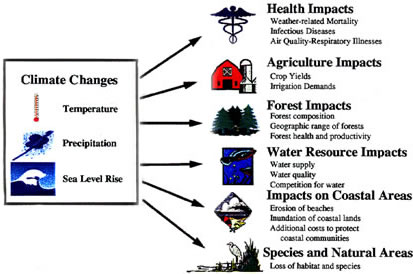 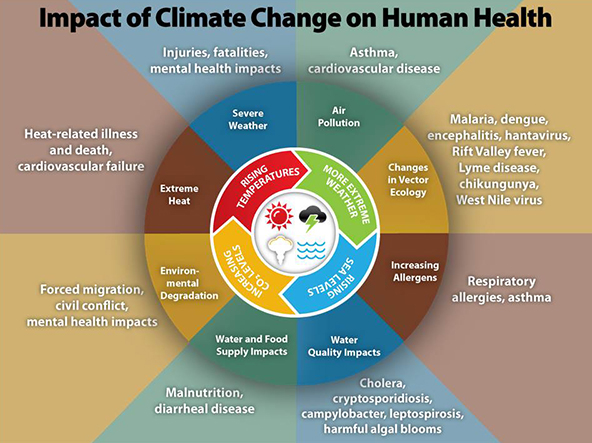 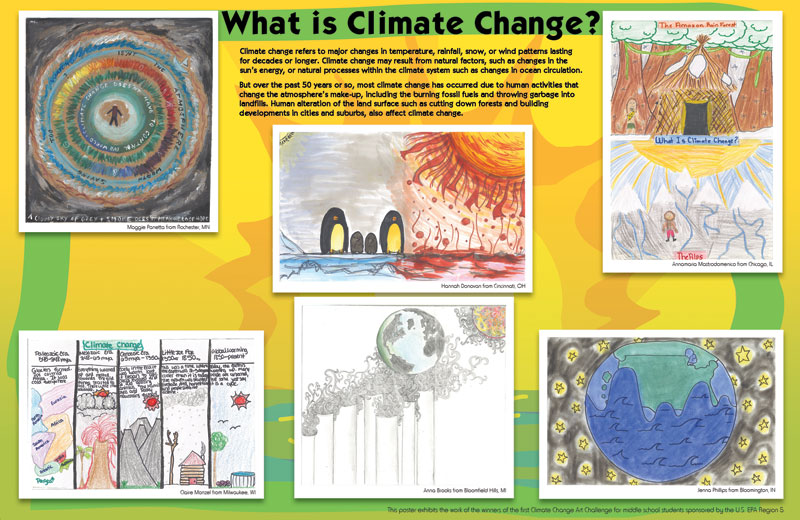 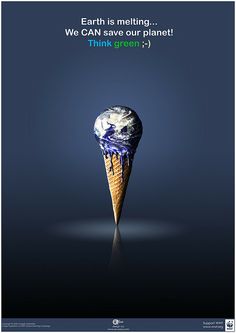 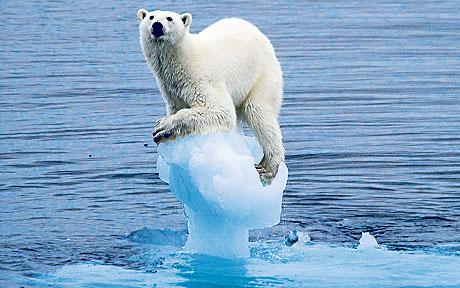 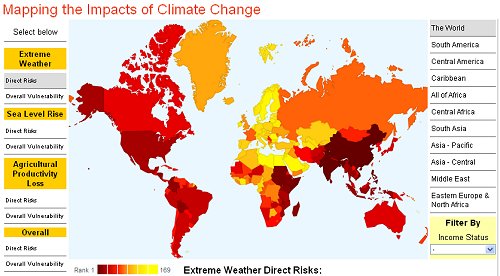 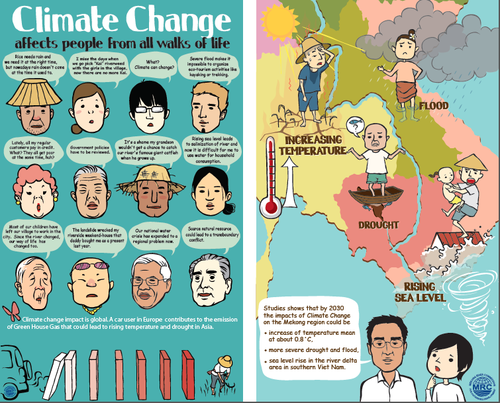 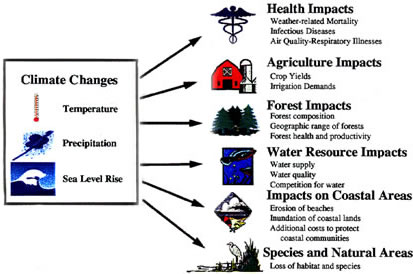 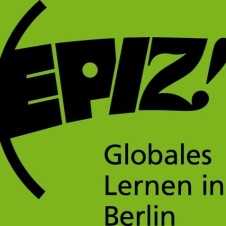 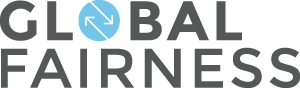 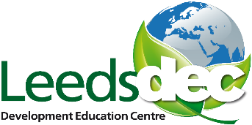 Educating across West Yorkshire for a just and sustainable world
"El cambio climático" Spanish scheme of work Lesson 5
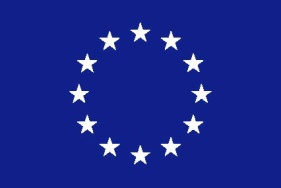 The project ‘Global Fairness: Schools as Agents of Change’ has been funded with support from the European Commission. The contents of these actions are the sole responsibility of the contractor and can in no way be taken to reflect the views of the European Union.
Lesson 5: Presentation of posters
Learning outcomes: Understand the impacts of climate change in Latin America

Lesson objectives: 
1) Present research posters
2) Complete a table on the impacts of climate change in other Latin American countries
3) Feedback on common impacts of climate change in Latin America
4) Reflect on the topic
Present your posters!
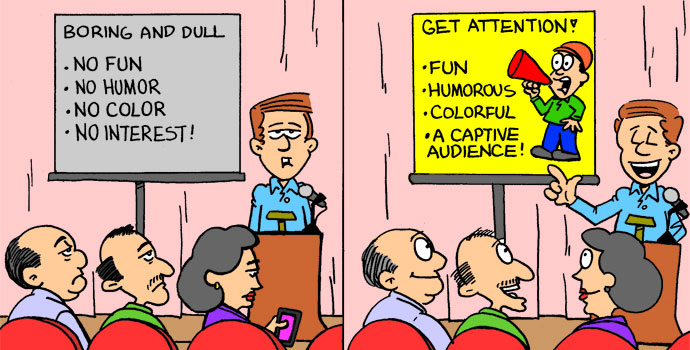 Lesson 5: Present your posters!
Español
Los efectos del cambio climático en países latinoamericano 
Tarea: Ya te has informado sobre los efectos del cambio climático en un país latinoamericano. Ahora vas a saber más sobre los efectos que tiene el cambio climático en todo el continente. Escucha las ponencias de tus compañeros de clase y mira sus carteles. Con ayuda de esa información, rellena la siguiente tabla para tener una sobrevista sobre los efectos del cambio climático en los diferentes países de América Latina.

The effects of climate change in Latin American countries
Task: Listen to presentations delivered by your classmates and look at the posters they have produced. Then, using that infomation, fill in the following table on the ecological and social effects of climate change in the different countries of Latin America.
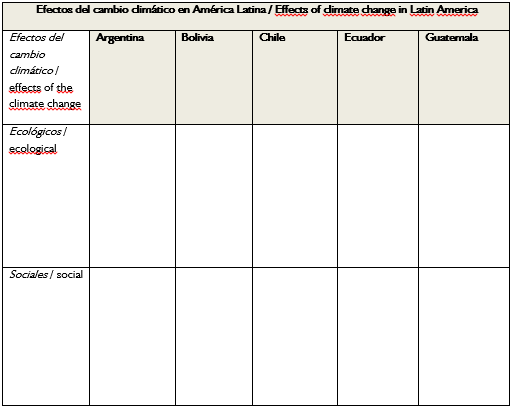 Inglés
Common impacts of climate change in Latin America
Lesson 5: Evaluate each other’s posters
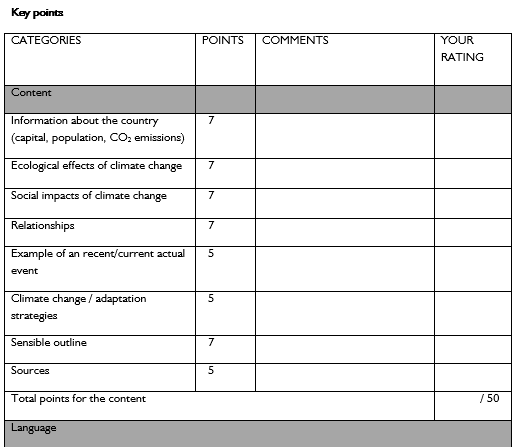 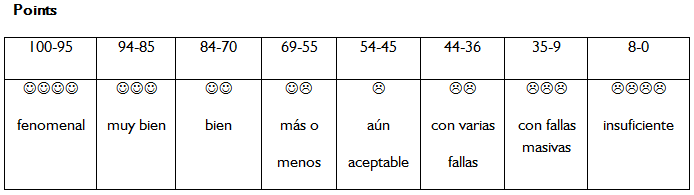 Lesson 5: Reflection
(5b) Unit assessment “The effects of climate change in Latin America”
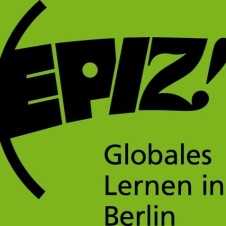 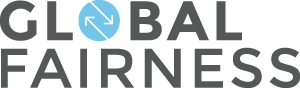 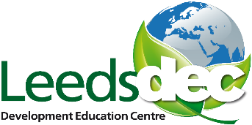 Educating across West Yorkshire for a just and sustainable world
"El cambio climático" Spanish scheme of work Lesson 6
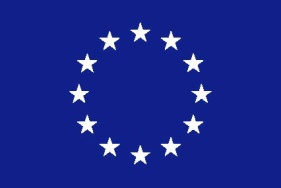 The project ‘Global Fairness: Schools as Agents of Change’ has been funded with support from the European Commission. The contents of these actions are the sole responsibility of the contractor and can in no way be taken to reflect the views of the European Union.
Lesson 6
Learning outcomes: Understand how to apply the grammatical form of the subjunctive


Lesson objectives:
1) Write a list of proposals for an upcoming Climate Change conference
2) Write a speech to the Latin American delegation
Lesson 6: Demands of the Latin American delegation to members of the global climate conference
Español
Tarea: Trabajad en grupos de cuatro alumnos. Primero cada alumno escribe ideas acerca del tema en una de las casillas blancas. Después de cinco minutos dad la vuelta a la hoja y leed lo que ha escrito cada uno del grupo. Discutid vuestras propuestas y escribid vuestras ideas comunes en la casilla gris. 


Task: 
Write your individual ideas in one of the white sections. 
After five minutes, read what you have written and discuss your proposals 
Write common ideas inside the grey box.
Inglés
Lesson 6: Reflection
(5b) Unit assessment “The effects of climate change in Latin America”